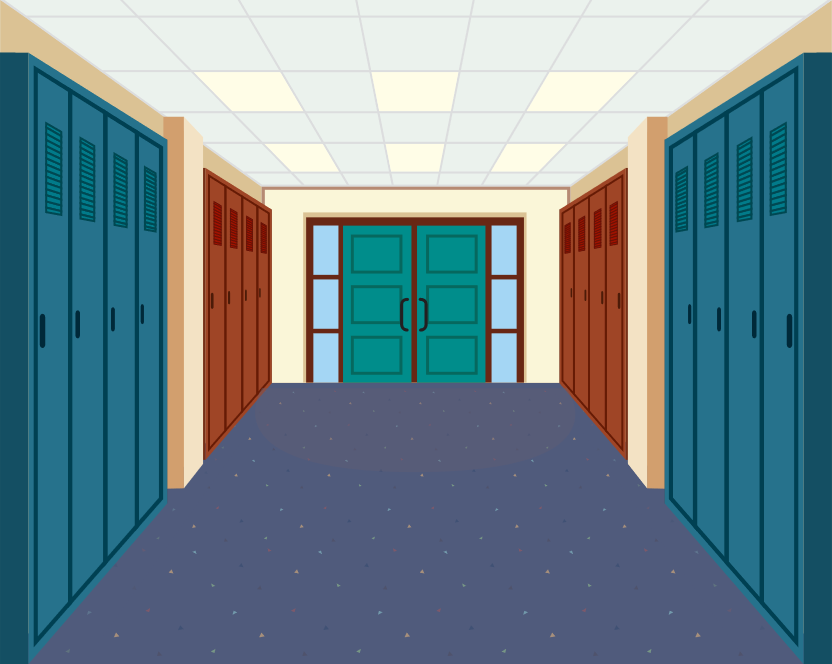 BY YUSHEN
校园暴力
校园暴力
校园暴力
校园暴力
应对策略及平安校园建设
应对策略及平安校园建设
应对策略及平安校园建设
应对策略及平安校园建设
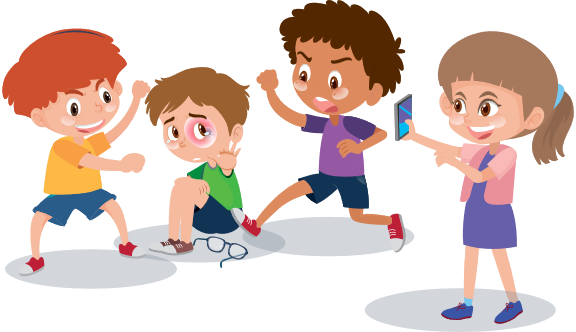 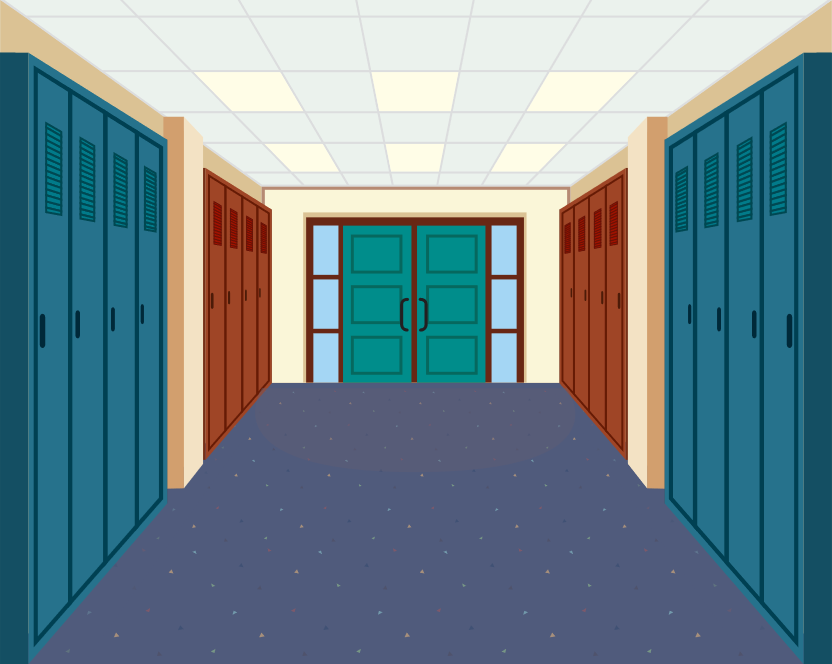 BY YUSHEN
CONTENTS
01
法治变革背景下的依法治校
02
校园欺凌的定义
03
校园欺凌法律责任和罪名
04
校园欺凌的预防与处理
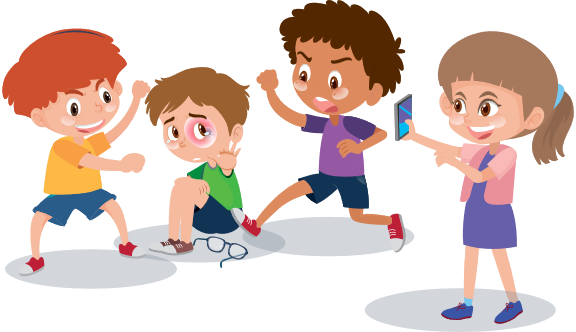 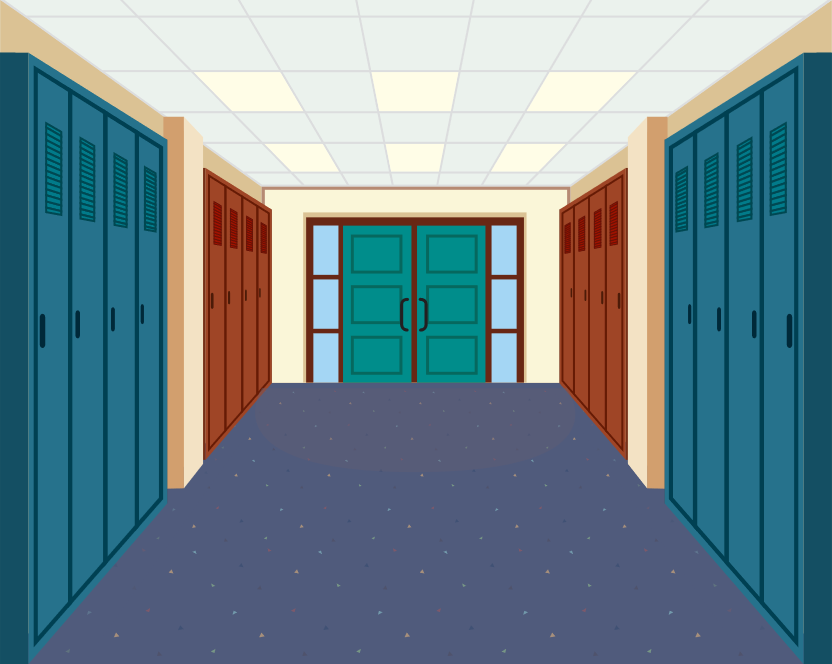 BY YUSHEN
PART 01
法治变革背景下的依法治校
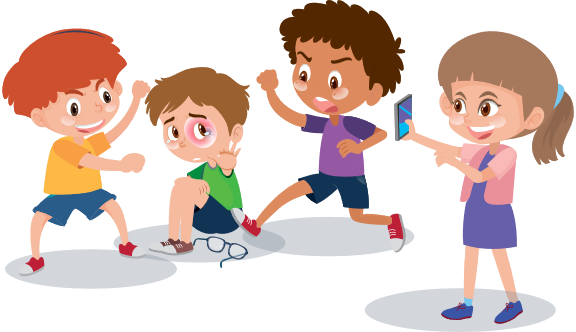 BY YUSHEN
https://www.PPT818.com/
PART 05
PART 02
PART 03
PART 04
PART 01
校外人员
同学之间
我们认为
一般来看
教职人员
殴打在校学生；家长到学校殴打其他学生；社会青年抢劫、勒索。
高年级学生殴打低年级学生或者抢劫、勒索低年级同学财物的案件等。
体罚或者变相体罚造成严重后果，性侵害，侮辱学生的人格尊严等。
地域限定在校园内；惩罚、侮辱、漫骂、殴打、欺负、抢劫、敲诈和勒索等行为；校外人员对校内人员属于一般的暴力侵害行为；对实施主体的看法不一致。
发生在学校以及学校周边地区，由老师、同学和校外人员针对学生身体和精神实施的达到某种严重程度的侵害行为。两种因素：一是侵害行为的严重程度，一般的不算；二是受害者受到伤害的程度。
01
法治变革背景下的依法治校
BY YUSHEN
十八、十九大报告
十八届四中全会决定
《全面推进依治校实施纲要》
《依法治教实施纲要》
《青少年法治教育大纲》
将“依法治国”方略提到新高度。全面推进依法治国、加快建设社会主义法治国家。
成立中央全面依法治国领导小组，加强对法治中国建设的统一领导。
十八届四中全会《中央发布关于全面推进依法治国若干重大问题的决定》：法治思维、法治方式；在中小学设立法治知识课程。
把法治精神、法治思维和法治方式落实在学校教育、管理和服务的各个环节。
01
法治变革背景下的依法治校
BY YUSHEN
01
法治变革背景下的依法治校
PART 01
PART 02
PART 03
刑法修正案（九）
（2015.8）
《反家庭暴力法》（2016.3）
《民法总则》
（2017.10）
应当及时向公安机关报案（强制报告义务）；应当开展家庭美德和反家庭暴力教育。
无民事行为能力与限制民事行以为能力年龄；国家监护；三年诉讼时效；性侵民事赔偿请求权。
强制猥亵他人（不再分性别）、侮辱妇女罪，猥亵儿童罪；新增虐待被监护、看护人员罪。
BY YUSHEN
01
01.性侵害未成年人意见（2013年10月）
02.监护人侵害意（2014年12月）
05.安全风险防控体系（2017年4月）
03.农村留守儿童意见（2016年2月）
04.关于校园欺凌（2016年5月、11月）
尊重隐私，合适成年人，负有特殊职责的人员或利用优势地位，按强奸论；在学校受性侵，学校有可能承担赔偿责任；禁止令，不得进入校园。
异常情况要强制报告；增强学校教育吸引力；协助乡镇人民政府（街道办事处）健全评估帮扶机制。
教育部、中央综治办、最高院、最高检、公安部、民政部、司法部、共青团中央、全国妇联九部门。
报告义务，应当及时向公安机关报案或者举报；在询问中，必要时到场陪同；学校等团体和单位有权申请撤销监护人资格。
体罚、性骚扰、性侵害等侵害学生人身健康的违法犯罪行为，要建立零容忍制度。及早发现、及时处理、从严问责，应当追究法律责任的，要协同配合公安、司法机关严格依法惩处。
05
02
01
法治变革背景下的依法治校
04
03
BY YUSHEN
04.制度要不断健全
02.保障公民权利
01.约束公共权力
03.学生是特殊群体
只要有希望在，社会就是稳定的。
危险防范意识，制度要不断健全。
防止权力滥用，十八大以后大量“打虎拍蝇”事件。
学生是特殊群体，学校的教育、管理和保护责任。
01
法治变革背景下的依法治校
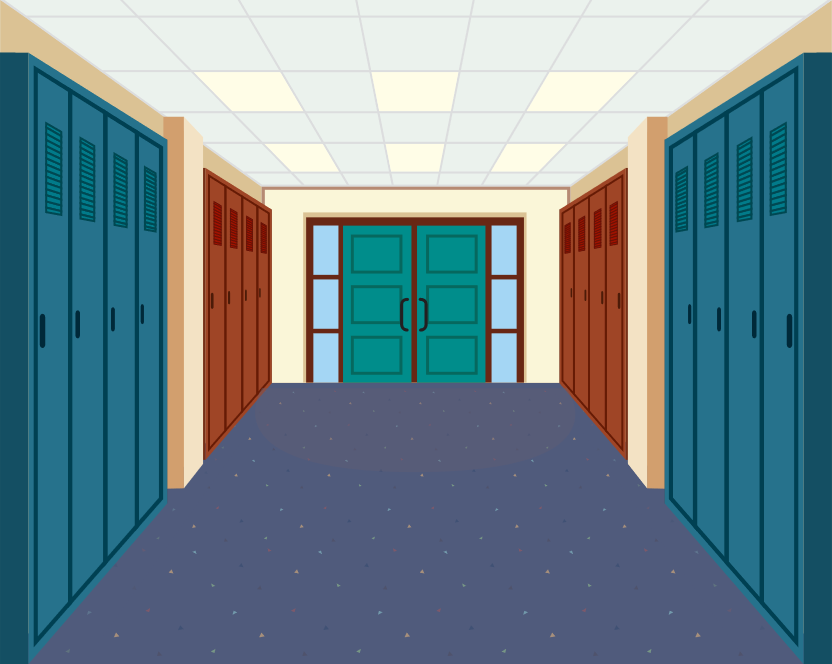 BY YUSHEN
PART 02
校园欺凌的定义和常见形式
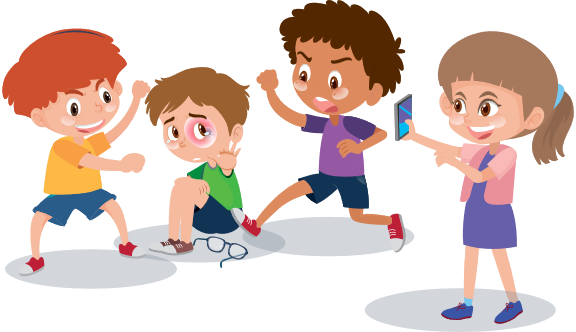 BY YUSHEN
02
校园欺凌的定义和常见形式
主体
主观
实施
后果
实施了欺凌行为
学生之间的行为
主观上故意
造成伤害后果
通过肢体、语言或网络等手段实施欺负或侮辱行为。
仅发生在学生之间，不包括校外人员，地点不限。
蓄意或恶意欺负其他学生，意在给对方造成伤害后果。
给受欺凌者身心造成了伤害。
[Speaker Notes: https://www.ypppt.com/]
BY YUSHEN
02
校园欺凌的定义和常见形式
六种
常见形式
04.财物欺凌
06.网络欺凌
03.社交欺凌
02.语言欺凌
01.身体欺凌
05.性欺凌
语言欺凌，如辱骂、羞辱、嘲弄、恶意中伤、起侮辱性绰号等。
包括对受害学生进行敲诈勒索、抢劫、抢夺财物、“收保护费”、毁坏或者恶意占用财物等。
通过手机短信、电子邮件、微信、博客、论坛等媒介散播谣言、中伤等攻击行为。
社交欺凌，通常是指对受害学生进行孤立、团体排挤或者集体隔绝。
一个或多个学生对其他学生进行殴打、人身攻击，有明显的倚强凌弱的特点。
猥亵或利用受害学生制作色情信息、强迫其观看色情信息或者模仿表演，甚至强迫卖淫等。
BY YUSHEN
|欺凌与暴力
|欺凌与玩笑
|欺凌与霸凌
|欺凌与冲突
主要是看欺凌的一方是否存在主观故意以及欺凌行为是否对另一方造成伤害。
主要是看双方力量是否均等，一方是否恃强凌弱。
主要在程度上存在不同。
没有本质差别，后者是音译。
02
校园欺凌的定义和常见形式
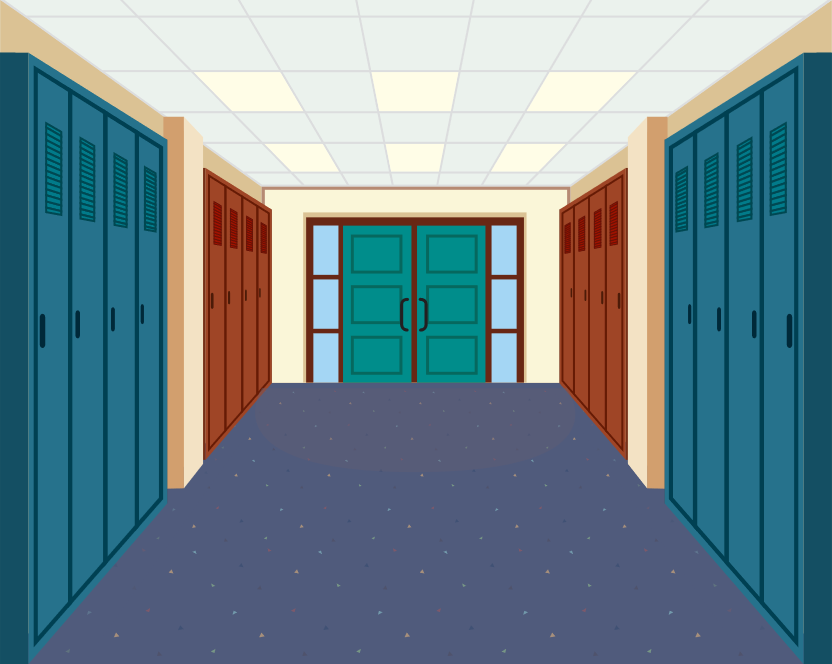 BY YUSHEN
PART 03
校园欺凌的法律责任和罪名
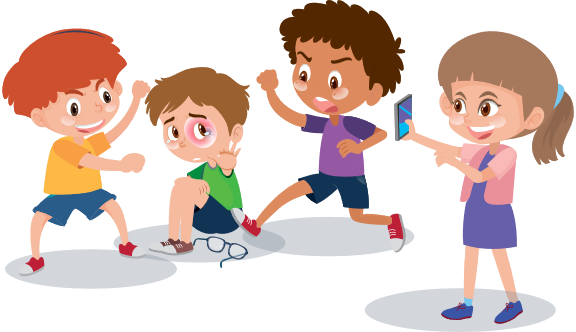 BY YUSHEN
根据受害学生年龄和过错程度，承担不同民事责任
学校
学生年龄越小，学校需要承担的责任越大；责任大小根据过错程度和过错行为与损害后果之间的因果关系确定；补充责任、公平责任。
根据具体情形，承担民事责任、刑事责任和行政责任
教师
教师对发生校园欺凌事件有故意或者重大过失的，在学校赔偿后可以向老师追偿；刑事责任；行政处分等。
03
校园欺凌法律责任和罪名
预防和应对欺凌事件不力，责任人需要承担行政处分
其他
校长、主管副校长、班主任、宿舍管理员、围观老师等，绩效考核降档处理、一票否决，诫勉谈话等。
BY YUSHEN
强制猥亵他人、侮辱妇女罪，猥亵儿童罪
故意伤害，过失致人重伤、过失致人死亡
01
06
02
侮辱、诽谤罪
03
05
故意毁坏财物，寻衅滋事罪
抢劫罪
03
校园欺凌法律责任和罪名
04
非法拘禁罪
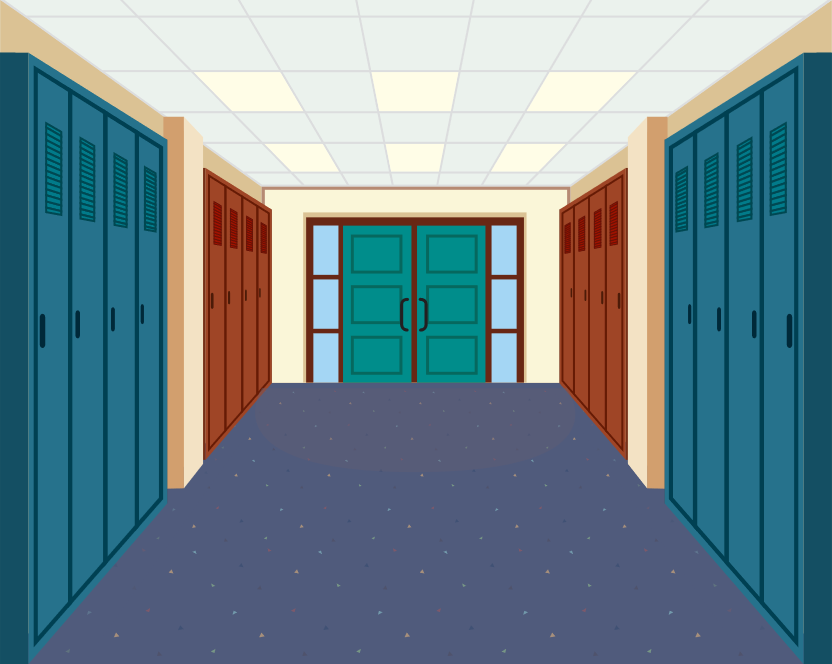 BY YUSHEN
PART 04
校园欺凌的预防与处理
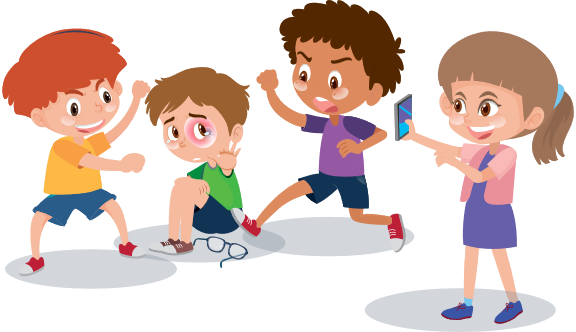 BY YUSHEN
提升学生参与度，
不轻易扩大处理
借助专业力量，
推动多部门联动
关爱每一位学生，
避免标签化
鼓励、支持家长介入，
促成矛盾化解
法制与德育工作并重，
两手都要硬
及时妥善为目标，
力争有效治理
绝大校园欺凌行为可以由学生处理，要选派正直、善良、勇敢、擅于解决纠纷的学生干部。
教育、综治、人民法院、人民检察院、公安、民政、司法、共青团、妇联等部门组织。
家长正视问题，双方正确对待、有效协商。
力争避免产生深刻影响，要及时妥善处理，有时不必深究事实真相。
相互补充、相互促进、相得益彰，承担教育责任。
了解学生的学生和家庭情况，不给学生贴上“欺凌者”和“被欺凌者”的标签。
04
校园欺凌的预防与处理
BY YUSHEN
教师（10%）
老师的忽视、淡漠会放任助长了欺凌者的气焰，导致矛盾升级。要掌握理念、方法，及时报告、沟通，干预、矫治。
学生（80%）
如何处理人际关系以及解决矛盾纷争是人生的必修课。为学生的成长留出必要的空间。选拔一批正直、勇敢、擅于解决的学生担任学生干部。
学校（6%）
校长是校园欺凌的第一责任人，主管领导和班主任是直接责任人。校长牵头反欺凌委员会、协调员。
司法（1%）
法制副校长、辅导员，法治教育，派员参加学校反欺凌委员会，依法调查处理、审理校园欺凌案件，司法建议。
04
校园欺凌的预防与处理
教委（3%）
专门的反校园欺凌委员会，将有关联的办公室工作人员纳入其中。建章立制并与司法衔接。
BY YUSHEN
常规课外巡查
与家长联系合作
危险物品管理
教育与宣传
联席协作
门卫值班
聘任符合条件的门卫人员，校外人员入校的登记或者验证制度，维护校园门口安全，关注校园周边环境。
开展法治教育，开展校园欺凌专题教育和安全自护教育，将心理健康课纳入课程安排，有针对性的思想道德教育。
学校要不定期组织全校范围内的安全检查，重点检查学生宿舍和教室，尽量尊重学生隐私，重点教育那些可能携带危险物品的学生，必要时请公安部门和家长协助。
与政府相关部门的沟通与联络，与公检法部门的联系协作，与律师的合作，与社会服务机构的协作。
值班时间（课间休息以及学生自由活动时间，升旗等集体活动时间，自习课，上下学，寄宿制离校期间）；巡查地点（宿舍、偏僻角落等）。
了解学生家庭情况并关注特殊家庭，帮助家长提升识别校园欺凌的能力，与家长共同矫治学生的不良行为，共同为受欺凌学生提供保护。
04
校园欺凌的预防与处理
BY YUSHEN
追踪辅导
处理决定
发 现
调 查
现场紧急处理
赶赴现场立即制止，实施紧急救治并保护受欺凌学生，疏散引导，报告沟通，舆情应对。
专人负责，定期沟通，进行评估，心理辅导。
及时告知当事人，视不同情况对学生作出处理
注意观察意外行为表现，加强与学生及家长的沟通。
成立专门的校园欺凌事件调查小组，迅速开展，尽快出结果。
04
校园欺凌的预防与处理